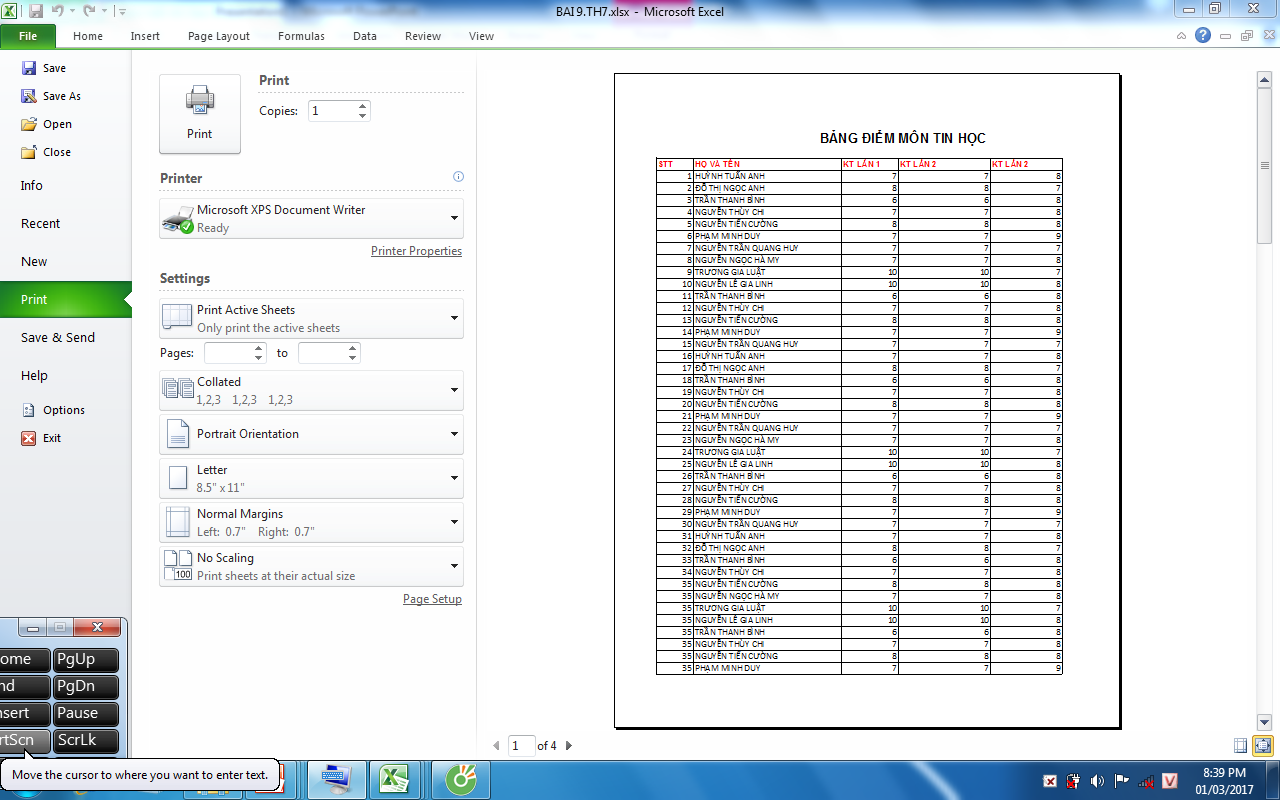 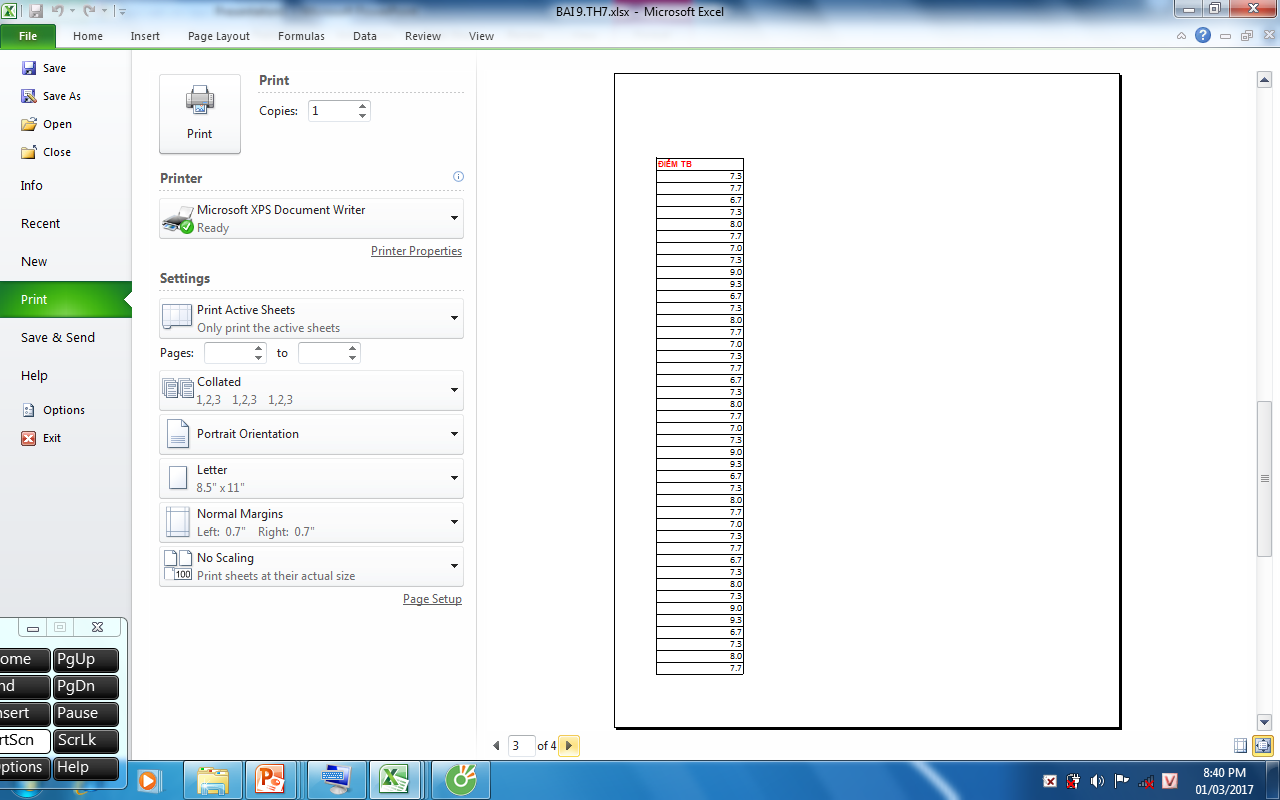 Em hãy quan sát và nhận xét bảng điểm có điều gì không hợp lí ?


- Ba cột điểm  với cột họ tên và stt nằm trong một trang còn cột điểm trung bình nằm ở trang khác
Vậy nếu in ra giấy thì sao?
BÀI 9: TRÌNH BÀY VÀ IN TRANG TÍNH
1
Tiết 5,6
Ngày dạy  3-7/2/2020
Tuần 3
Bài 7: trình bày và in trang tính
2
B1. Nháy chuột vào bảng chọn File
1. Xem trước khi in
Quan sát
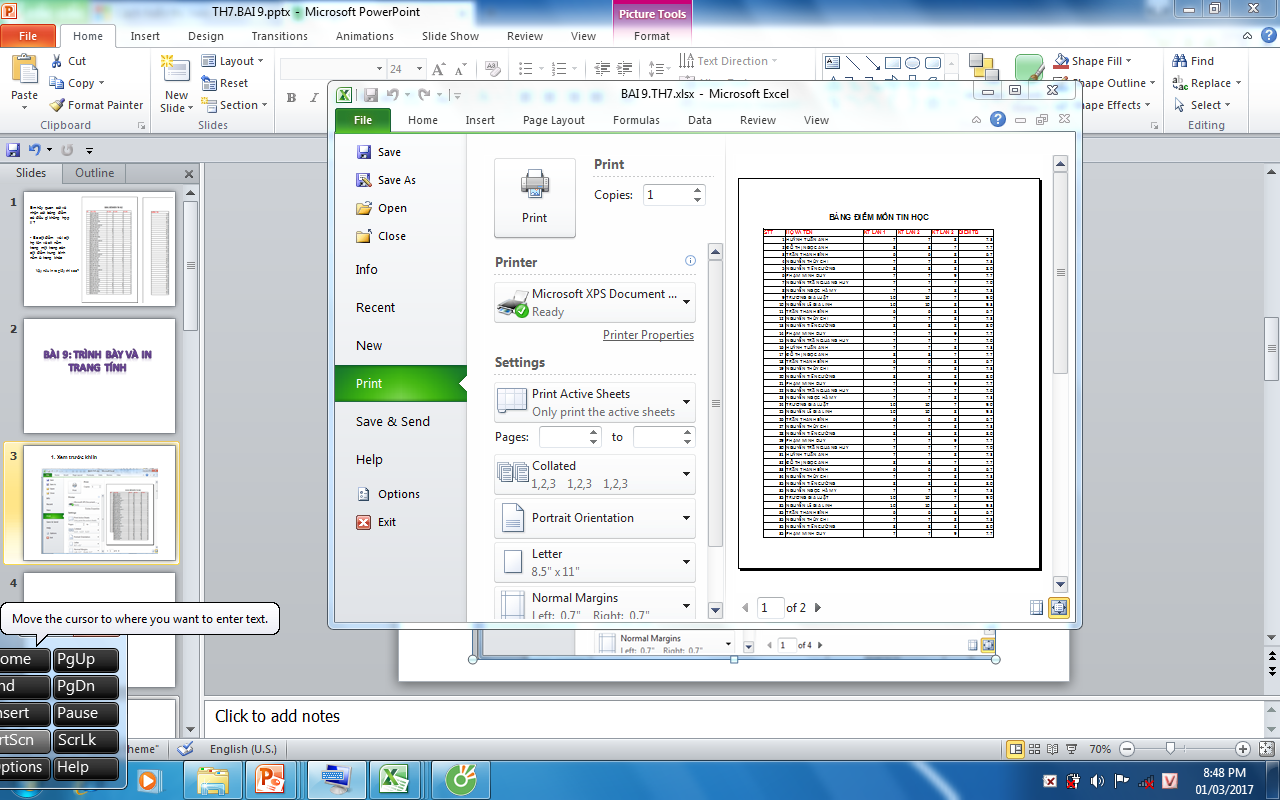 Xem trước khi in rất quan trọng, giúp ta kiểm tra lại trang tính xem đã hợp lí chưa. Nếu chưa ta điều chỉnh lại trước khi in
B2. Nháy chuột chọn Print
Xem trang kế tiếp
Xem trang trước
3
2. Điều chỉnh ngắt trang
B1. Nháy chuột vào View
B2. Chọn Braek  preview đường kẻ nét đứt là đường ngắt trang
B3. đưa chuột vào đường nét đứt khi có dấu        kéo thả để chỉnh ngắt trang
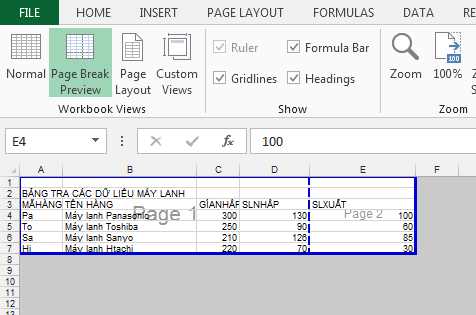 Đường ngắt tranag
4
3. Thay đổi lề cho trang in
Top
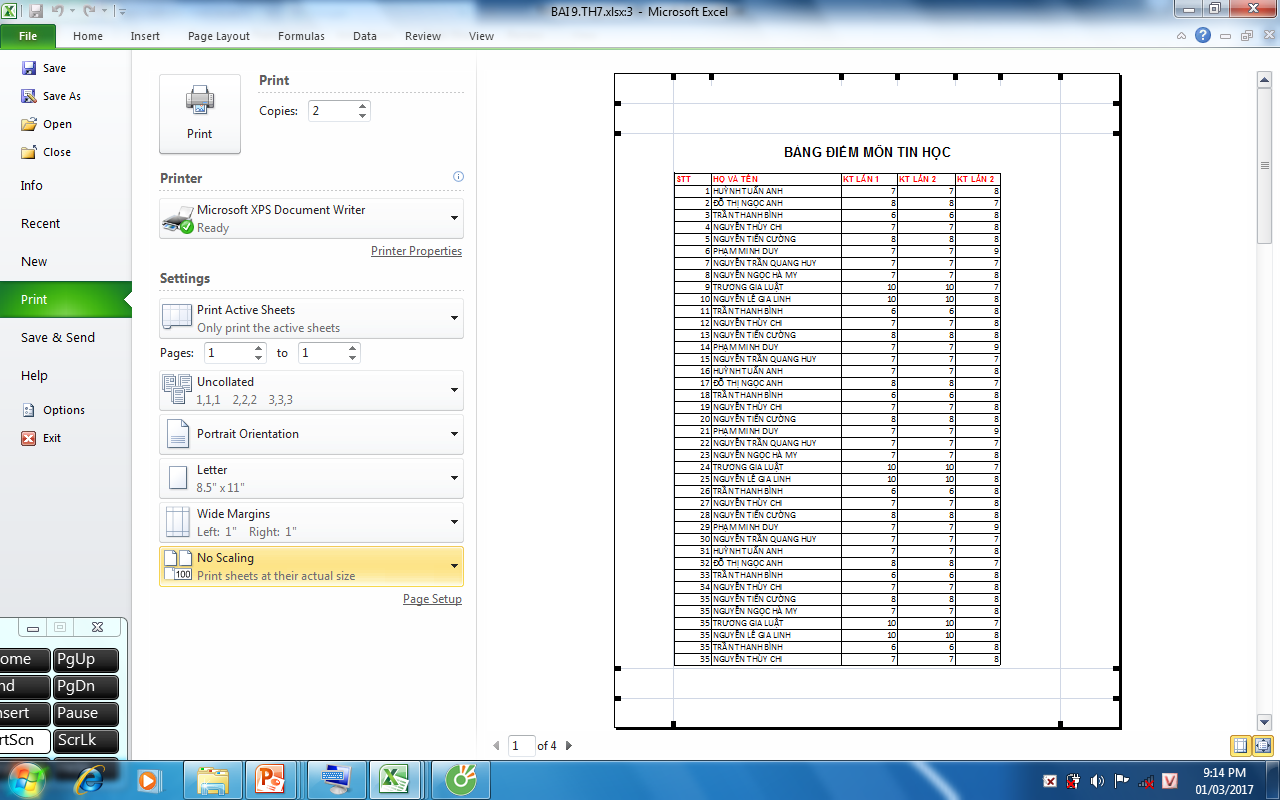 Lề trên
Right
Lề phải
Left
Lề trái
Bottom
Lề dưới
5
* Đặt lề cho trang in
B1. Mở bảng trong Page Layout trong nhóm Page Setup-> Margins. 
B2. Khi đó hộp thoại Page Setup xuất hiện
B3 . Ta tiến hành đặt lề cho trang in
B4. Nhấn Ok
Lề trên
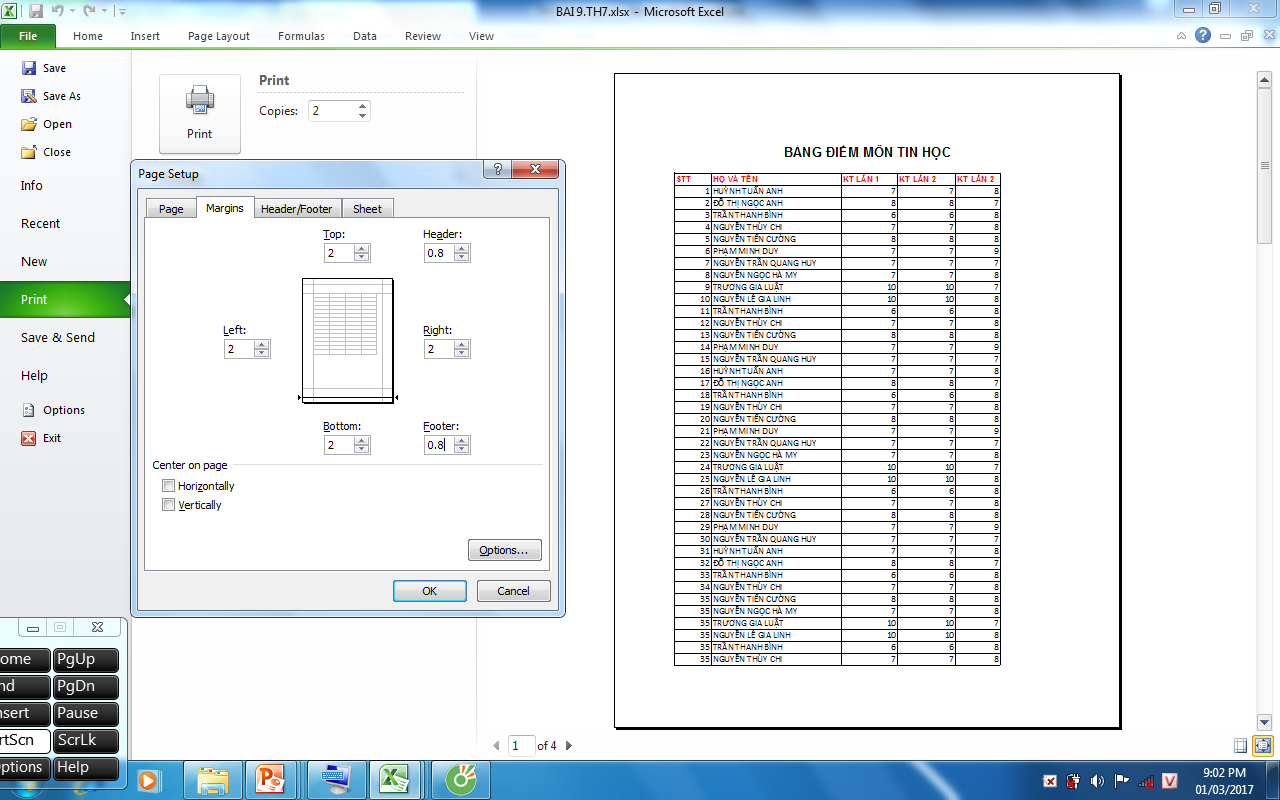 Lề trái
Lề phải
6
Lề dưới
4. Giấy in và hướng giấy in
- Theo mặc định bảng tính được chọn khổ giấy Letter
- Để chọn khổ giấy A4 hướng giấy đứng em thực hiện các bước
a. Hướng giấy in
B1. Mở bảng chọn Page Layout->Page setup
B2.  Chọn lệnh Orientation chọn Portait(trang đứng), Lanscape(trang ngang)
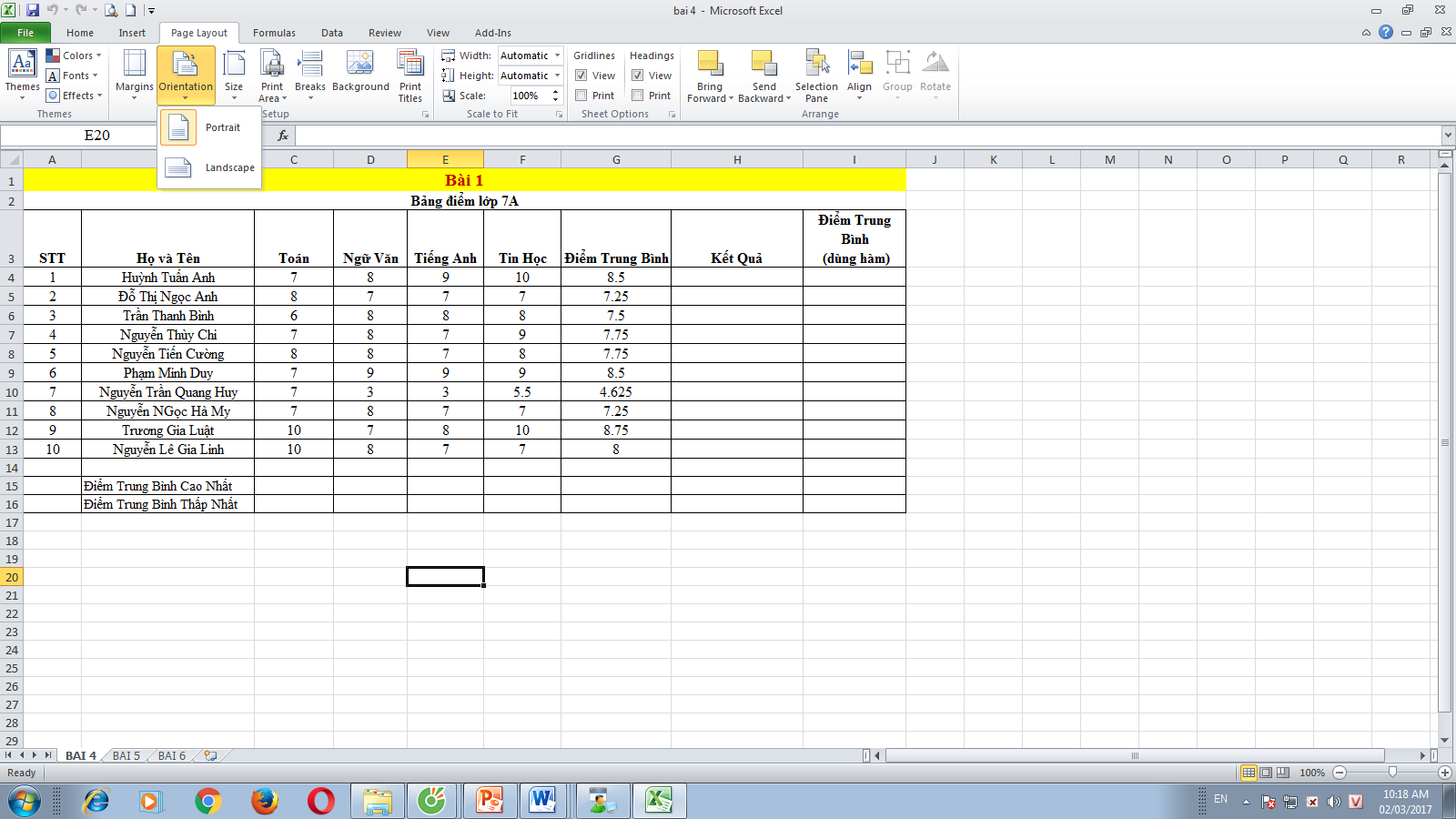 Chọn hướng trang tin
7
b. Giấy in
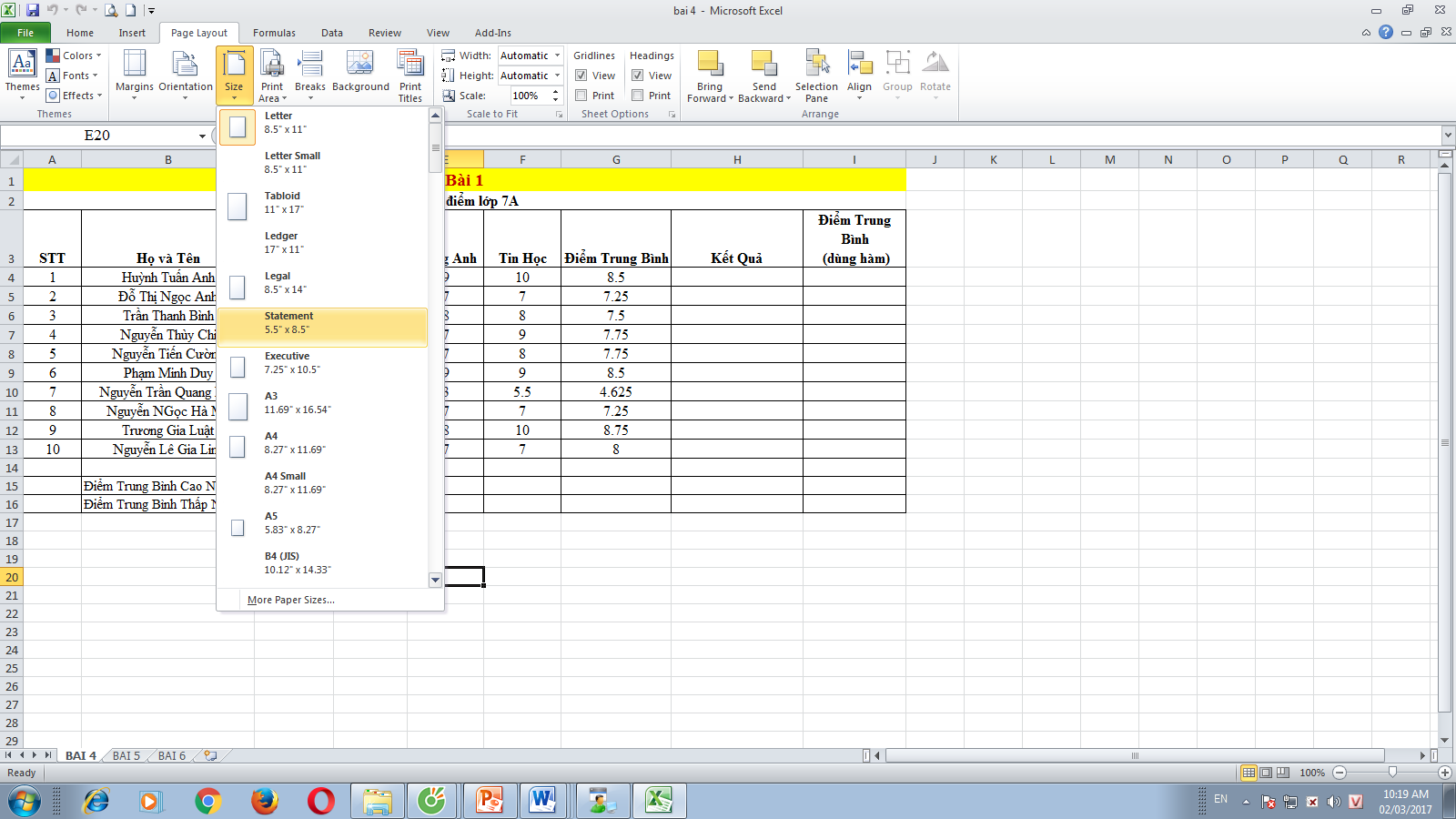 B1.  Mở bảng chọn Page Layout  trong nhóm Page Setup
B2.Chọn Size và chọn khổ giấy A4
Chọn khổ giấy in
8
5. In trang tính
B1. Trước trang tính em hãy xem lại tranh tính một lần nữa bằng nút lệnh Print Preview
B2. Nháy chuột vào biểu tượng hình cái máy in( Print) ở trên thanh điều khiển nhanh
In trang tính
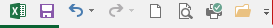 9
Vận dụng  :
Trả lời các câu hỏi sgk và  về nhà chuẩn bị cho bài thực hành tuần sau
10